The Amazing Influence of the Bible
Pastor John Fong
September 21, 2014
Berkeley Crossroads Baptist Church
Book of All Books
It’s the number one best seller!
It has influenced people from all walks of life!
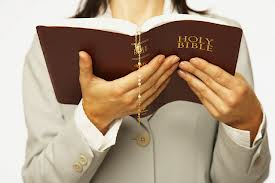 Examples of Biblical Influence: 
Science
Arts 
Literature
Every Day Life

Reference: What If the Bible Had Never Been Written?   D. James Kennedy
SCIENCE
Blaise Pascal (Mathematician)
“Jesus Christ is the only proof of the living God.  We only know God through
   Jesus Christ.”
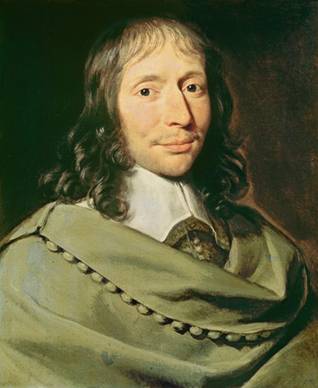 Sir Isaac Newton (Math and Physics)
“I have a foundational belief in the Bible as the Word of God, written by men who were inspired.  I study the Bible daily.”
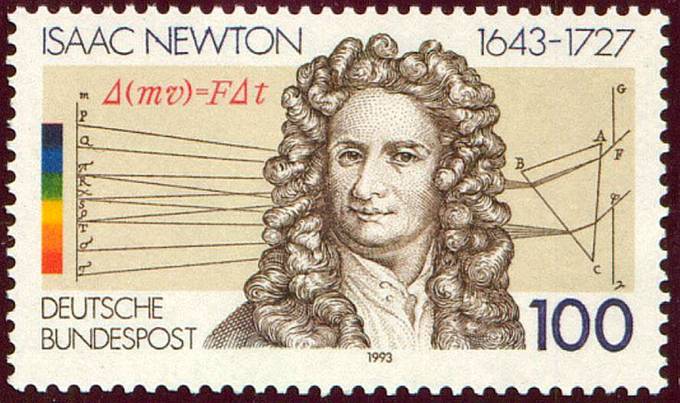 FOUNDERS OF BRANCHES OF SCIENCE
LOUIS PASTEUR
Father of Immunology/Microbiology
JOSEPH LISTER
Father of Antiseptic Survey
GREGOR MENDEL
Father of Genetics
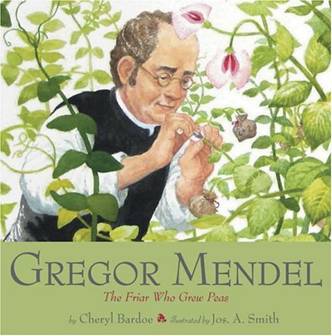 LORD KELVIN
Father of Laws of Thermodynamics
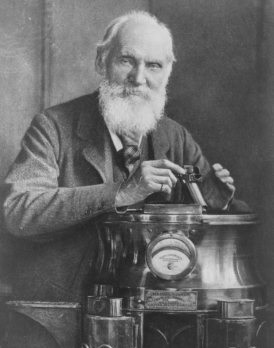 SIR ISAAC NEWTON
Father of Universal Law of Gravitation
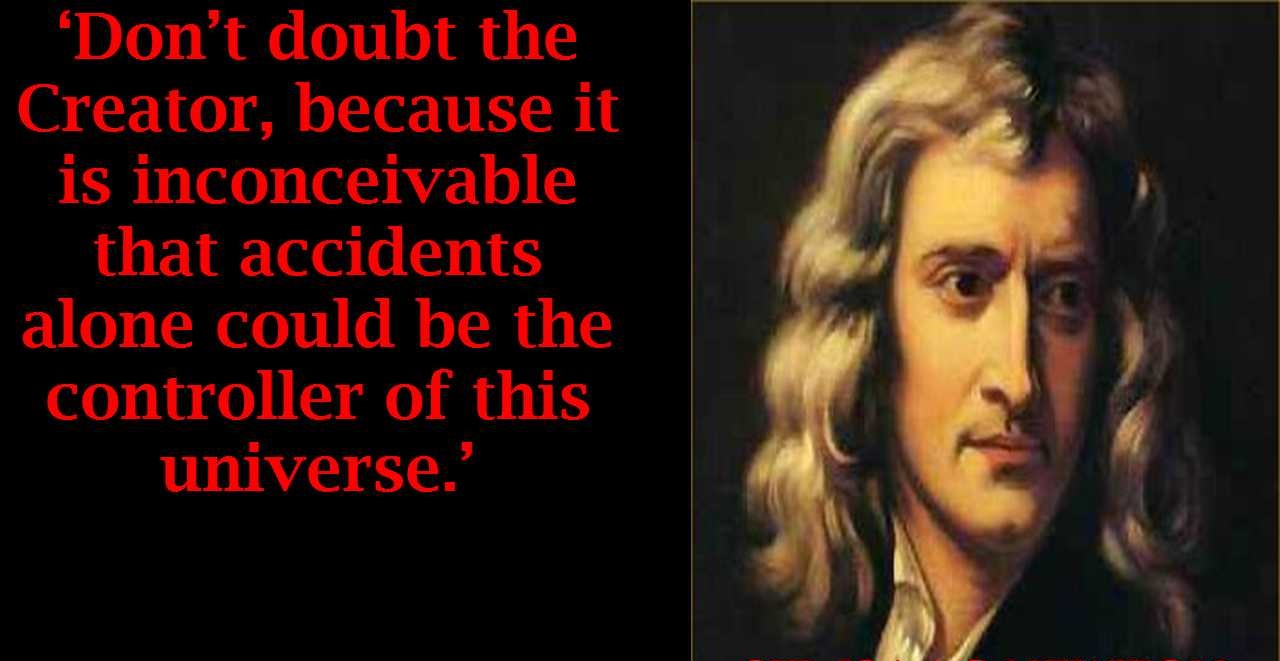 JOHANNES KEPLER
Father of Physical Astronomy
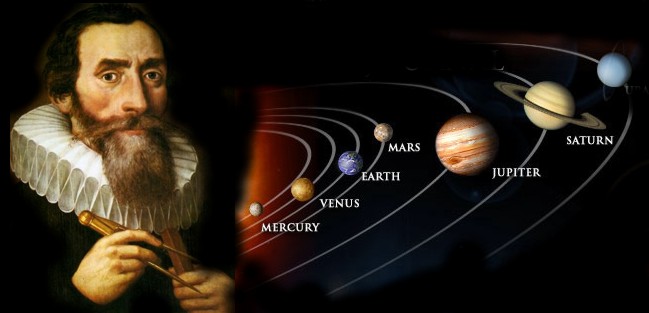 ROBERT BOYLE
Father of Modern Chemistry
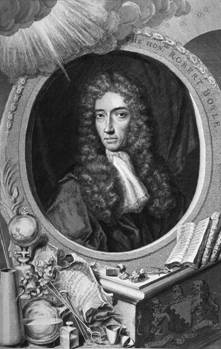 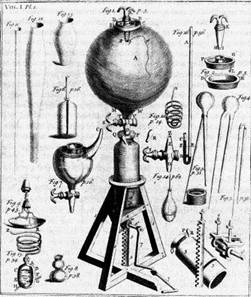 CHARLES BABBAGE
Father of Computer Science
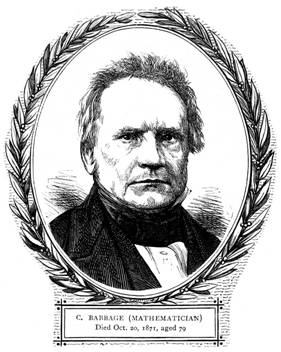 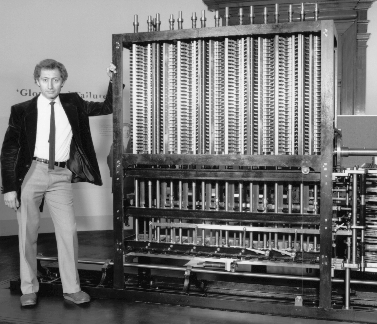 MICHAEL FARADAY
Father of Electromagnetics
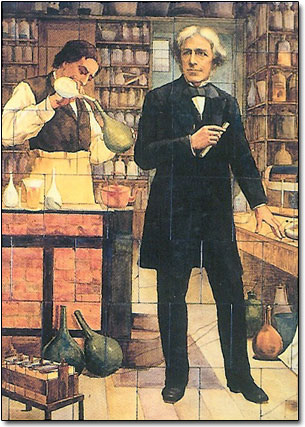 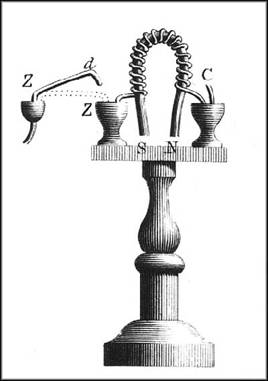 MATTHEW MAURY
Father of Oceanography
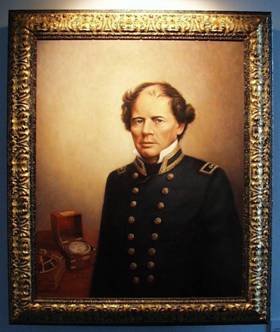 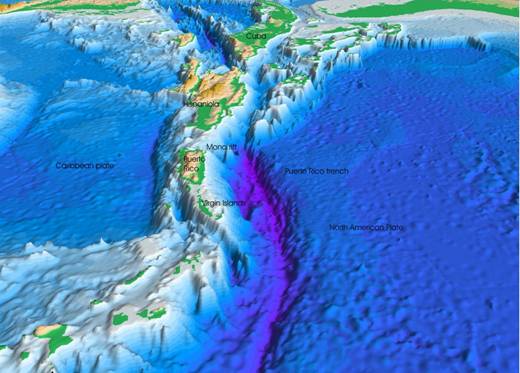 ARTS
Cynthia Pearl Maus
“More poems have been 
written, more stories told, 
more pictures painted,
and more songs sung 
about Christ than any other 
person in human story…”
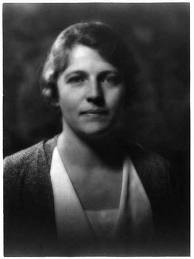 Music
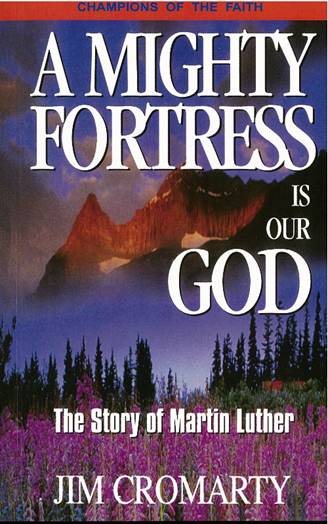 Martin Luther
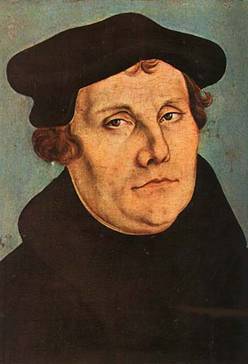 Johann Sebastian Bach
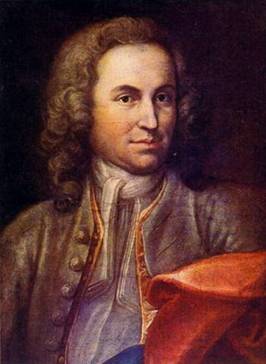 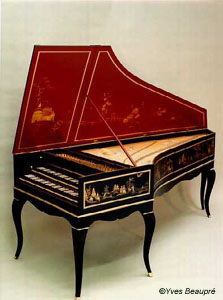 George Friedric Handel
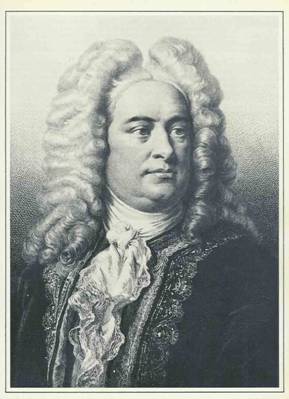 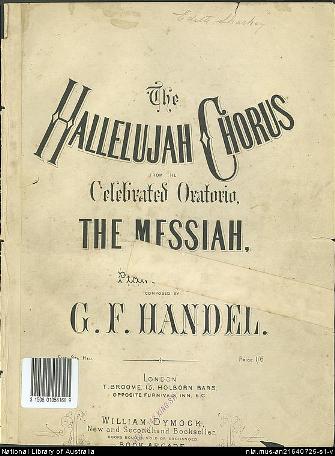 Isaac Watts
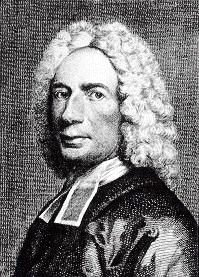 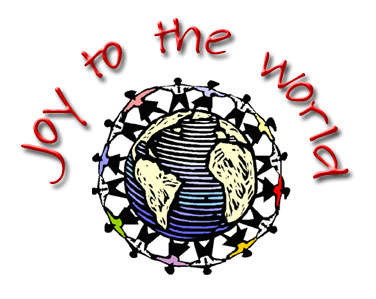 Fine Arts
Albrecht Durer
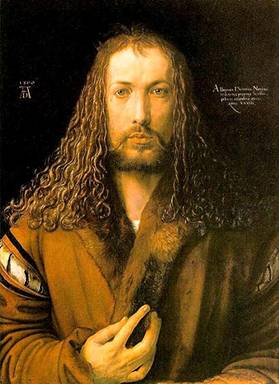 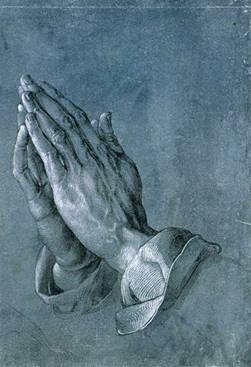 Michelangelo
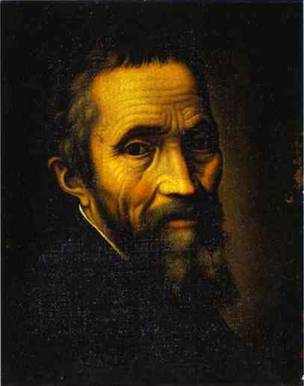 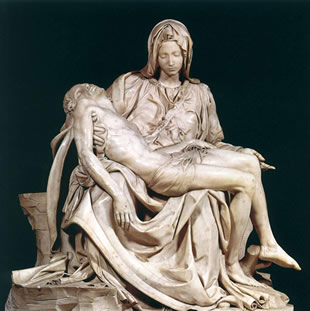 Raphael
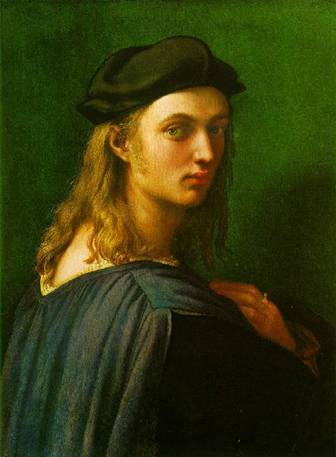 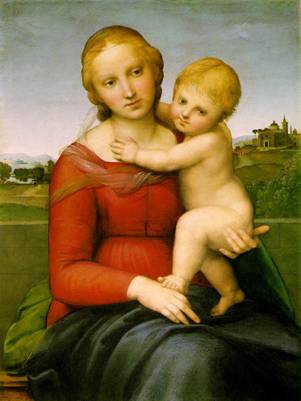 Leonardo da Vinci
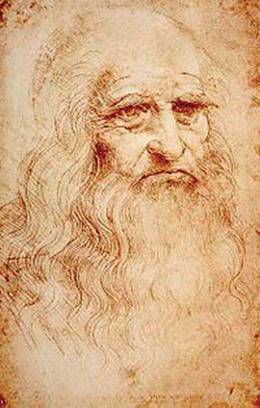 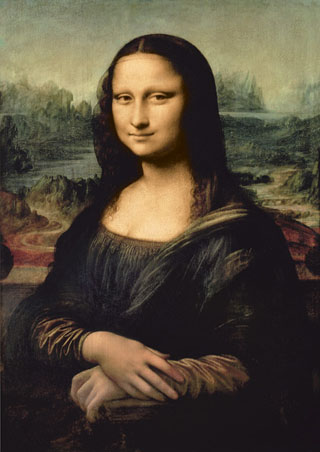 Literature
William Shakespeare
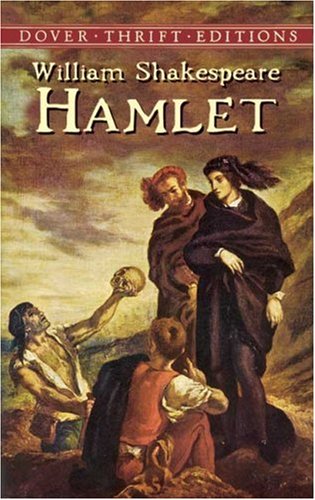 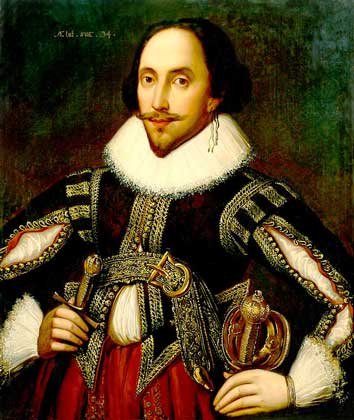 John Bunyan
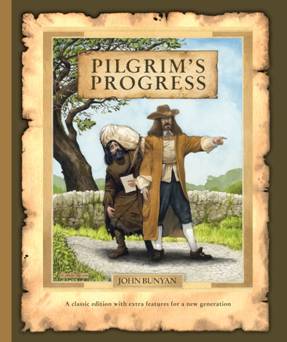 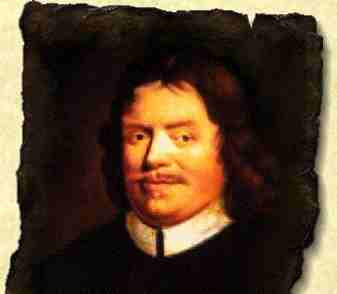 Charles Dickens
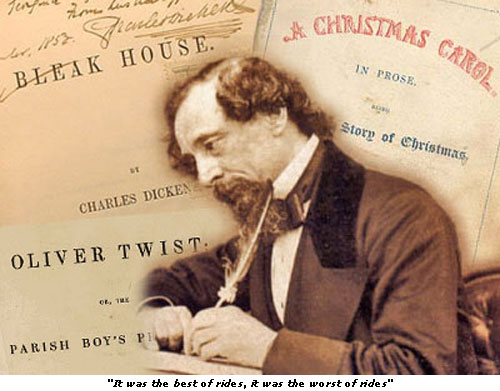 Hans Christian Andersen
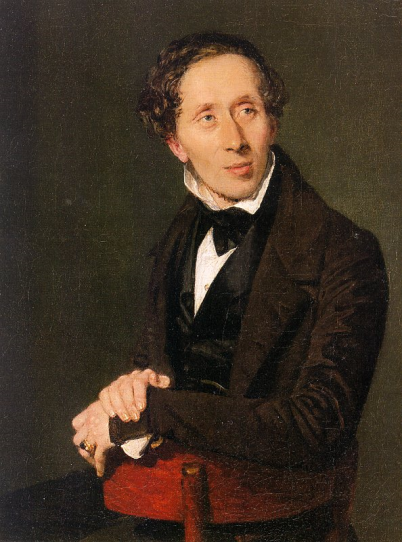 The Tinder Box 
The Princess and the Pea 
Thumbelina
The Little Mermaid  
The Emperor's New Clothes

His stories discuss God, angels, faith, the Bible, the afterlife, and sin.
Clive Staples Lewis
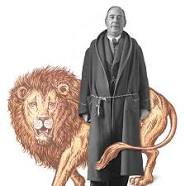 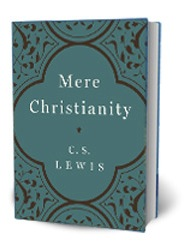 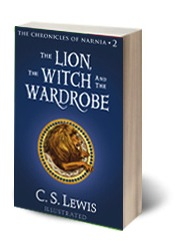 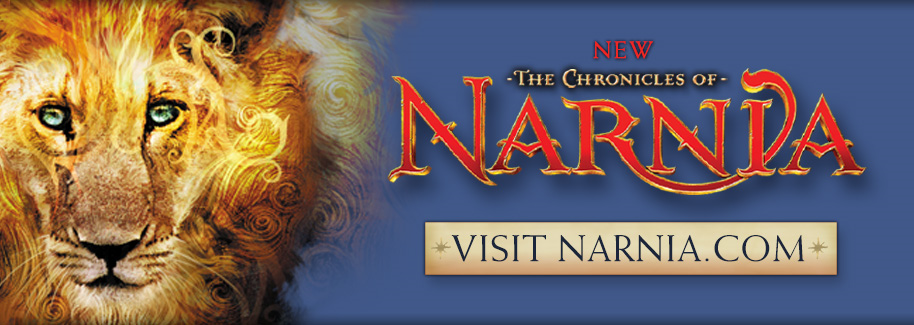 John Ronald Reuel Tolkien
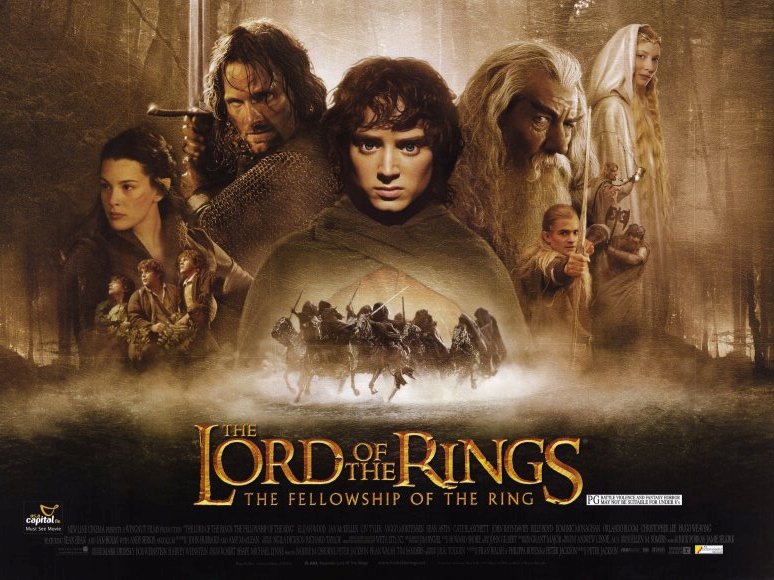 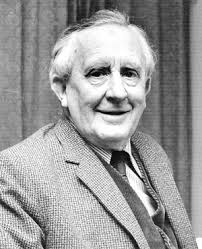 Fellowship of the Rings
Every Day Life - Food
Dr. Harvey Kellogg
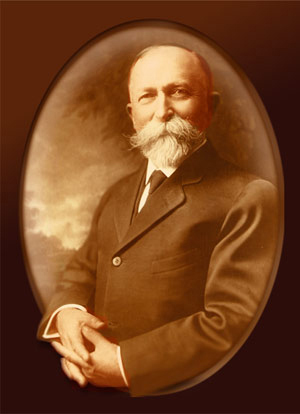 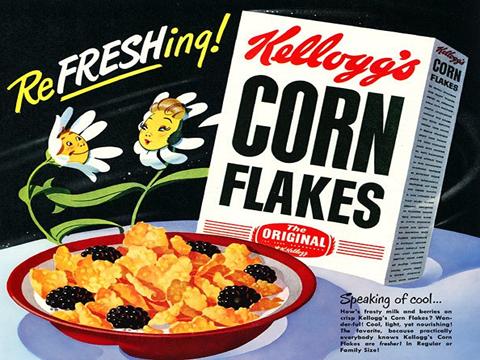 Thomas Welch, M.D.
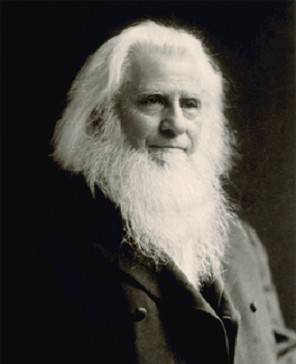 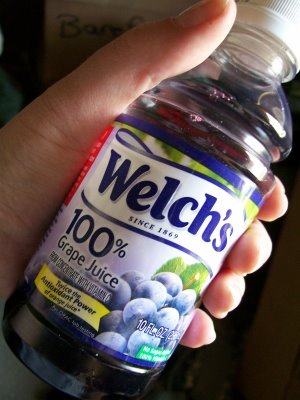 Pretzels
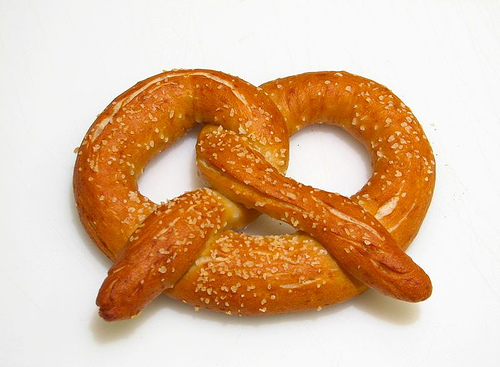 Candy Canes
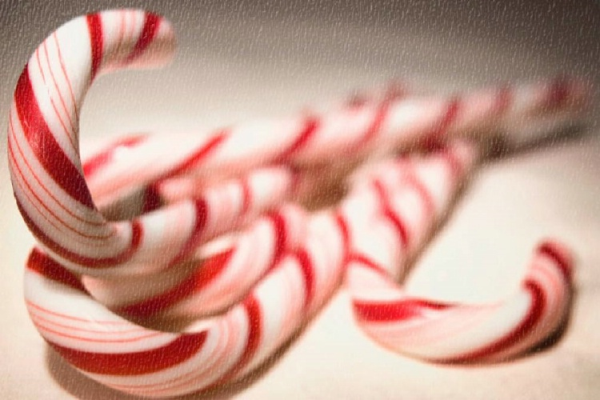 Rev. Sylvester Graham
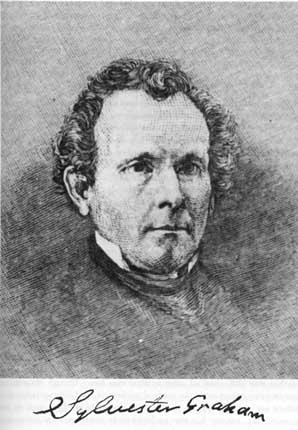 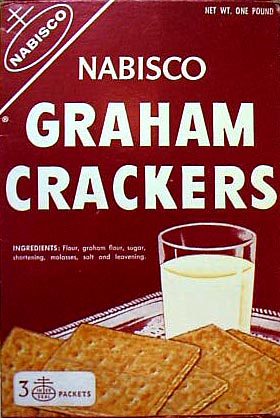 Calendar
Seven Day Weeks
Saturday to Sunday Worship
Modern Calendar – Dionysius Exiguus
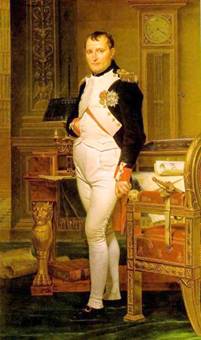 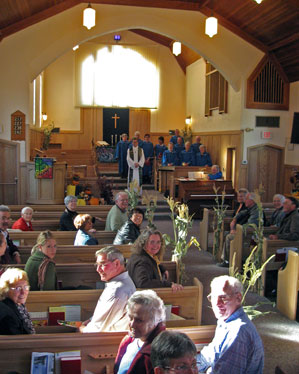 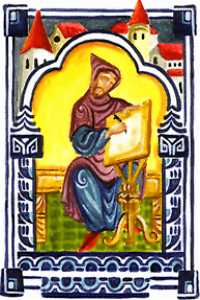 Language and Sayings
Etymology of…
“Bye” 
“Holiday”
Christian names
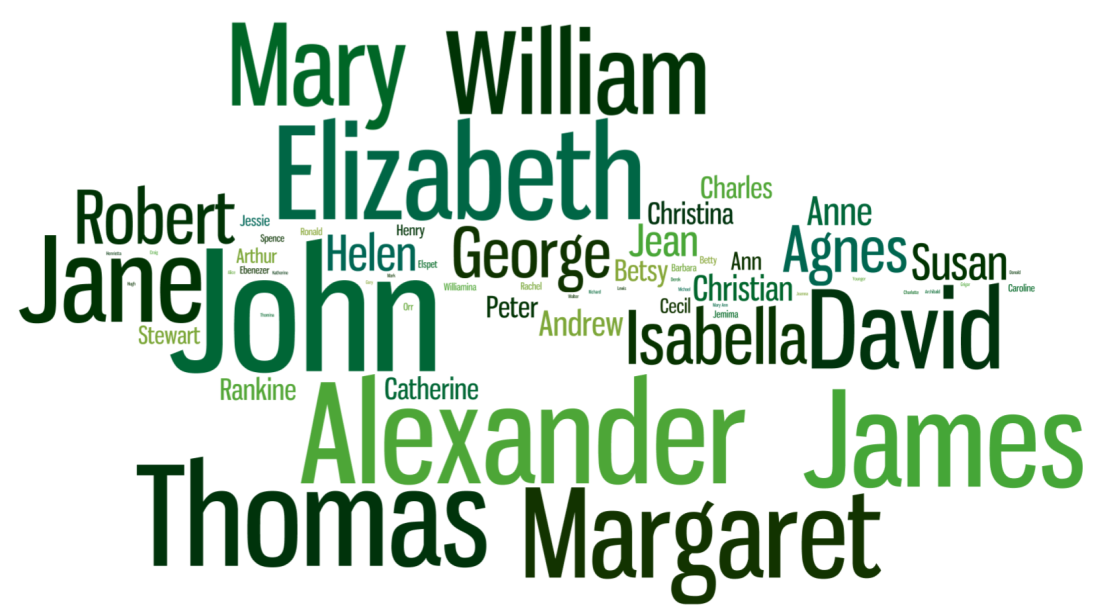 Common Sayings
“in the beginning”
“my brother’s keeper”
“an eye for an eye”
“the promised land”
“they shall beat their swords into plowshares”
“in the lion’s den”
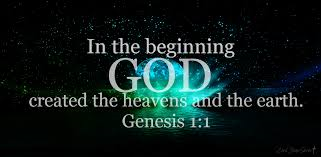 “man does not live by bread alone”
“turn the other cheek”
“go the second mile”
“don’t cast your pearls before swine”
“wolves in sheep’s clothing”
“a house divided against itself cannot stand”
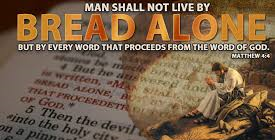 “render unto Caesar things which are Caesar’s”
“love your neighbor as yourself”
“the spirit is willing but the flesh is weak”
“prodigal son”
“the love of money is the root of all evil” 
“valley of the shadow of death”
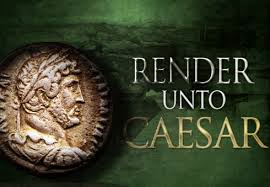 CONCLUSION
The Bible has influenced the world more than we know! 
Let us share it with others!
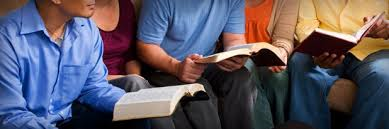